Cypress College
Jacky Rangel
Articulation OFFICER/Counselor

Kathy WaDA
Professor, ESL
ASCCC Curriculum Institute 2019
Guided Pathways ESL Milestone Certificates of Achievement
Innovation through engagement
They were the brainchild of:
Program Review
Collaboration with Cypress Research
Curriculum Institute breakouts
AB 705 engagement
Collaboration with Cypress Counseling & Faculty
[Speaker Notes: They are the product of the best of our system!]
What Are They?
Certificates of Achievement for English Language Learners (ELLs) which recognize their achievement of:
1) academic reading & writing skills at an advanced, post-secondary level;
2) successful completion of one or two introductory or prerequisite coursework in a meta-major.
Why Are They Great?
1) They align with Guided Pathways  
Principles.
2) They align with AB 705 goals.
3) They align with local research.
4) They align with national research.
They Align with Guided Pathways
Four Pillars of Guided Pathways
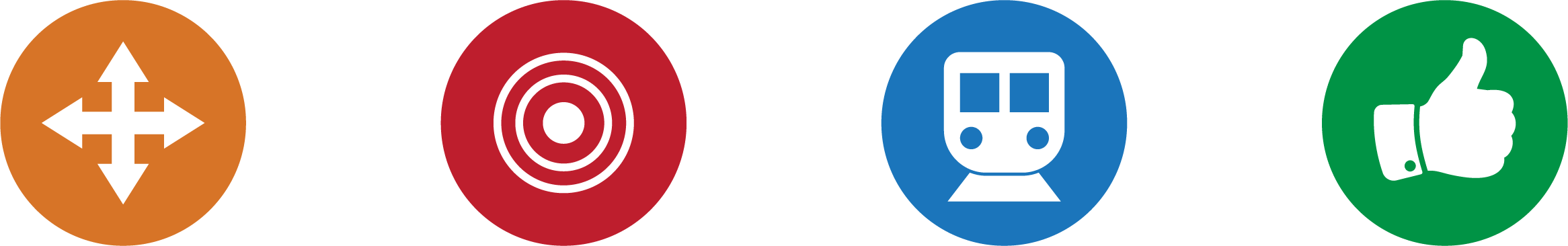 Create clear
curricular
pathways to
employment
and further
education.
Help students
choose and
enter their
pathway.
Ensure that
learning is
happening
with
intentional
outcomes.
Help students
stay on
their path.
They Align with Guided Pathways
Four Pillars of Guided Pathways
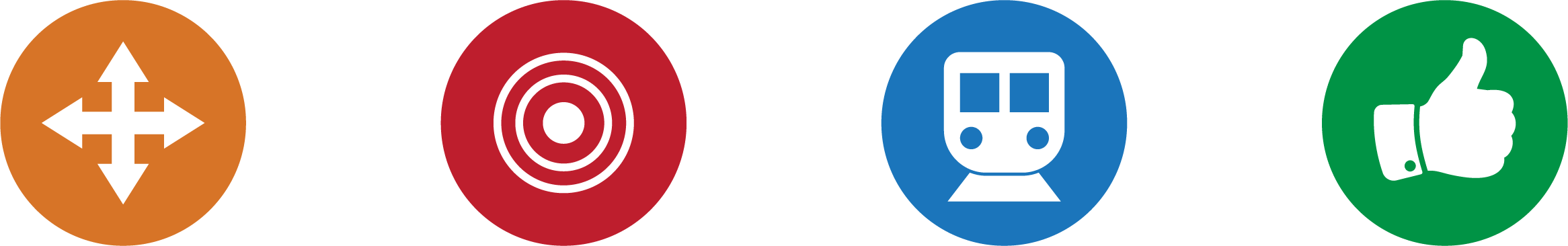 Create clear
curricular
pathways to
employment
and further
education.
Help students
choose and
enter their
pathway.
Ensure that
learning is
happening
with
intentional
outcomes.
Help students
stay on
their path.
What’s Different About Guided Pathways?
Guided Pathways represents a comprehensive approach to improving student completion
Focuses on institutional transformation
Provides an overarching framework to integrate diverse initiatives & reforms underway
Brings together evidence-based practices into a more coherent whole
Emphasizes interventions that work at scale
Creates clear, intention, well-sequenced curriculum and program design
Keeps students at the center of the (re)design process
Is an evidence-based approach that comprehensively addresses the conditions needed for students to thrive and complete their goals
[Speaker Notes: Source: https://cccgp.cccco.edu/Portals/0/ExplainingGPtoYourCollege-072117.pptx]
Ways Colleges Have Implemented Guided Pathways
Create opportunities for students to explore their options without using all their financial aid
Introductory courses that count for multiple majors
Clusters or disciplines that students can choose before narrowing down their field of study
Clear sequences of courses built toward students’ chosen certificate or degree
The right classes at the right times
Guide students to make choices that lead to completion & success
Clear and strategic educational plans
Majors in clusters
Peer-to-peer connections
[Speaker Notes: Source: https://cccgp.cccco.edu/Portals/0/ExplainingGPtoYourCollege-072117.pptx]
They Align with AB 705
AB 705, Section 1(a)(7):
“Instruction in English as a second language (ESL) is distinct from remediation in English. Students enrolled in ESL credit coursework are foreign language learners who require additional language training in English, …”
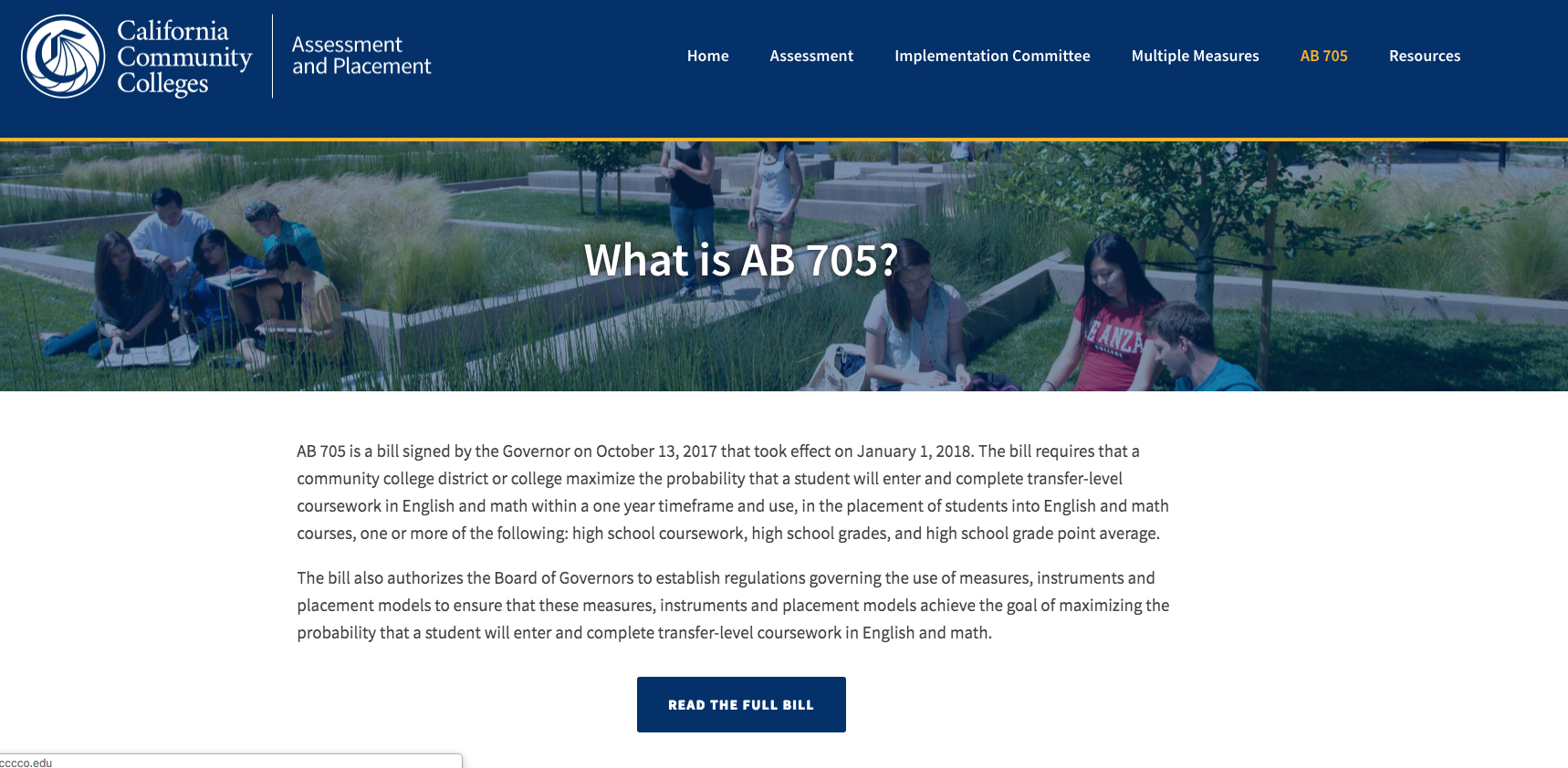 [Speaker Notes: Source: https://assessment.cccco.edu/ab-705-implementation]
They Align with Local Research
Cypress College Institution Research & Planning Office Report,  June 2018
TOP AWARDS AMONG CYPRESS COLLEGE ESL

Associate in Arts - Lib Arts: Math and Science
Associate in Science Transfer - Business Administration
Associate in Arts - Lib Arts: Social and Behavioral Science
Certificate 30 to 60 units - Psychiatric Technology
Certificate 6 to 18 units - Basic Flight Attendant
Associate in Science - Flight Attendant
Certificate 6 to 18 units - Basic Airline Customer Service
Associate in Arts - Lib Arts: Arts and Humanities
Associate in Arts - Liberal Arts: General Business
They Align with National Research
Students at or near the “Transfer Gate”
“many … hardworking students leave the system without tangible evidence of their achievements”
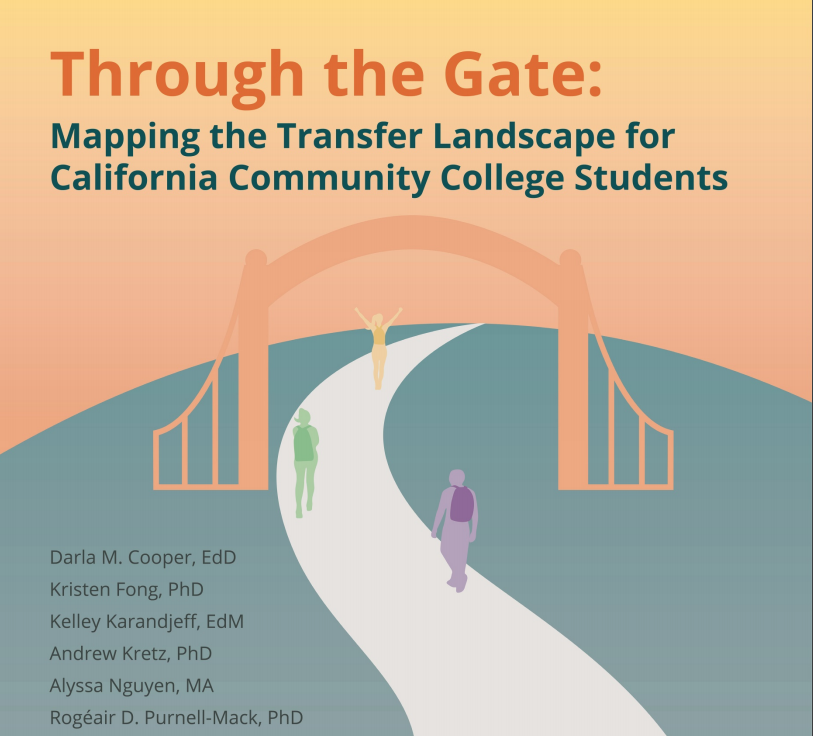 Limited English Proficiency (LEP) and first generation status are more likely to be “Near the Gate [of transfer]” than to have transferred, meaning that these students “show momentum toward transfer, but have not yet met critical academic milestones required to achieve this goal”
Cooper, D. (2017). Through the Gate: Mapping the Transfer Landscape for Community College Students. Berkeley, CA: The Research and Planning Group for California Community Colleges (RP Group).
They Align with National Research
Pathways to prosperity: Meeting the challenge of preparing young Americans for the 21st century
“The Georgetown Center projects that 14 million job openings—nearly half of those that will be filled by workers with post-secondary education—will go to people with an associate’s degree or occupational certificate.”
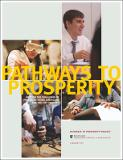 Symonds, William C., Robert Schwartz, and Ronald F. Ferguson. (2011). Pathways to prosperity: Meeting the challenge of preparing young Americans for the 21st century. Cambridge, MA: Pathways to Prosperity Project, Harvard University Graduate School of Education.
[Speaker Notes: Source: Pathways to prosperity: Meeting the challenge of preparing young Americans for the 21st century. Cambridge, MA: Pathways to Prosperity Project, Harvard University Graduate School of Education.]
Example for Language Arts: 
Oral Communication
Example for SEM 
(Science, Engineering, and Mathematics)
Articulation, Collaboration, and the Approval process
Role of Articulation
Collaboration
Approval Process
[Speaker Notes: Articulation-we wanted to make sure our certificates were going to take our students further but also give them something while on their path (guided pathway-Kathy will cover). AO helped research to see what was already available in the field. Checked course blocks to see if enough credits/what did the courses count for? What were students already working toward but maybe missing out on?
Collaboration-Kathy had buy in from Counseling and AO. Worked together to make sure we were creating something that would benefit our students. ESL faculty knows ESL population best, what types of paths students are on. Counselors also have experience working with ESL students and know that many are enrolled in high level ESL courses and are excited about these that they are waiting for their students to file for these certs. Counselors are ready with support services (not enough units to meet residency requirement-how does that get worked out? Counselor and AO looked at the consequences of students placing into higher level courses, maybe skipping a foundational course (iron out this example)
Approval process- these certificates were submitted (and approved for Local COA of 16-30;18 or greater certificates). This was new for CCCCO’s since there aren’t many approved credit ESL certificates.  We included a narrative for each certificate and submitted with our course work. Discussion back and fourth with reviewer since this was new for them too. Courses are credit (approved for transfer level), they were treated like any other certificate and thus this is a credit approved certificate. Students will begin filing for these Fall 19; we have many interested students waiting to file.]
Role of Articulation
AO resources
AO collaboration
[Speaker Notes: AO can assist with research database for similar programs/certs
AO can help talk through desired end product
AO can confirm what is needed for transfer/articulation/any areas where courses can fit;other things to think about for completion (prior learning for students placing higher ESL courses)
AO collaborates and can help lead the discussion for others—use your AO, they are a great campus resource!]
COLLABORATION
Counselors as advocates
Campus buy-in
Work across departments
[Speaker Notes: Talk about collaboration with Kelly-started with discussion amount lead counselor, Kathy and me
Guidance for Kathy to talk to other departments about including their courses
Curriculum Committee presentation]
Approval Process
Certificates were submitted as:
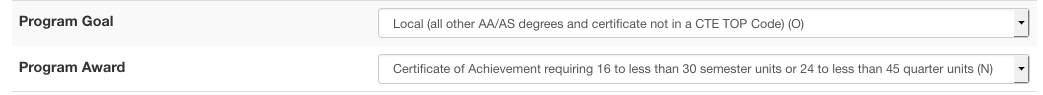 Narrative Document
[Speaker Notes: Since these are local certificates, we only needed to submit our narrative template for each as well as upload all the courses and CORs into COCI (most was already included). Took about two months for approval (this will vary). Worked with reviewer (Njeri) who had questions since she had never seen certificates like the ones we were proposing. Approved! Effective Fall 19]
Our certificates
ESL Milestone Certificate: Pathway to Business & CIS

ESL Milestone Certificate: Pathway to CTE/ATC

ESL Milestone Certificate: Pathway to Dental Hygiene/Nursing/Psychiatric Technology

ESL Milestone Certificate: Pathway to DMS, HIT, or RADT

ESL Milestone Certificate: Pathway to Kinesiology 

ESL Milestone Certificate- Pathway to Transfer: Language Arts/Oral Communication

ESL Milestone Certificate- Pathway to Transfer: Language Arts/Written Communication

ESL Milestone Certificate: Pathway to SEM

ESL Milestone Certificate- Pathway to Transfer: Social Sciences
[Speaker Notes: Link to each if audience wants to view them….things to consider? Discuss ESL course placement and how that can affect unit count for completion-credit for prior learning.]
Primary Benefit
These certificates recognize the high academic achievement of ELLs to complete advanced ESL courses and content courses in a foreign language!
Contact information
Jacky Rangel, Articulation Officer
jrangel@cypresscollege.edu

Kathy Wada, ESL
kwada@cypresscollege.edu